Doa Penjagaan Misi
Allah Bapa yang Maha Berkuasa, kami bersyukur untuk pemindahan misionari Dorothy untuk melayani orang-orang pelarian di daerah yang baru di Asia Tenggara. Dengan segeranya setelah dia  tiba di sana, dia mendirikan sebuah pusat pembelajaran dengan dua orang rakan sekerjanya untuk melayani komuniti
1/3
Doa Penjagaan Misi
orang-orang pelarian, Haleluya. Kami mohon Tuhan meneguhkan kerjanya. Roh Kudus mengurapinya dengan hikmat, kurnia, kasih dan karya belas kasihan yang akan membawa orang-orang pelarian dan ibubapa mereka selangkah demi selangkah lebih dekat dengan Kerajaan Allah. Kami juga berdoa agar terang Tuhan Yesus bersinar di dalam hati Dorothy,
2/3
Doa Penjagaan Misi
agar dia  peka terhadap budaya komuniti orang-orang pelarian dan menjadi teman yang baik dengan mereka. Dalam nama Tuhan Yesus Kristus, Amin.
3/3
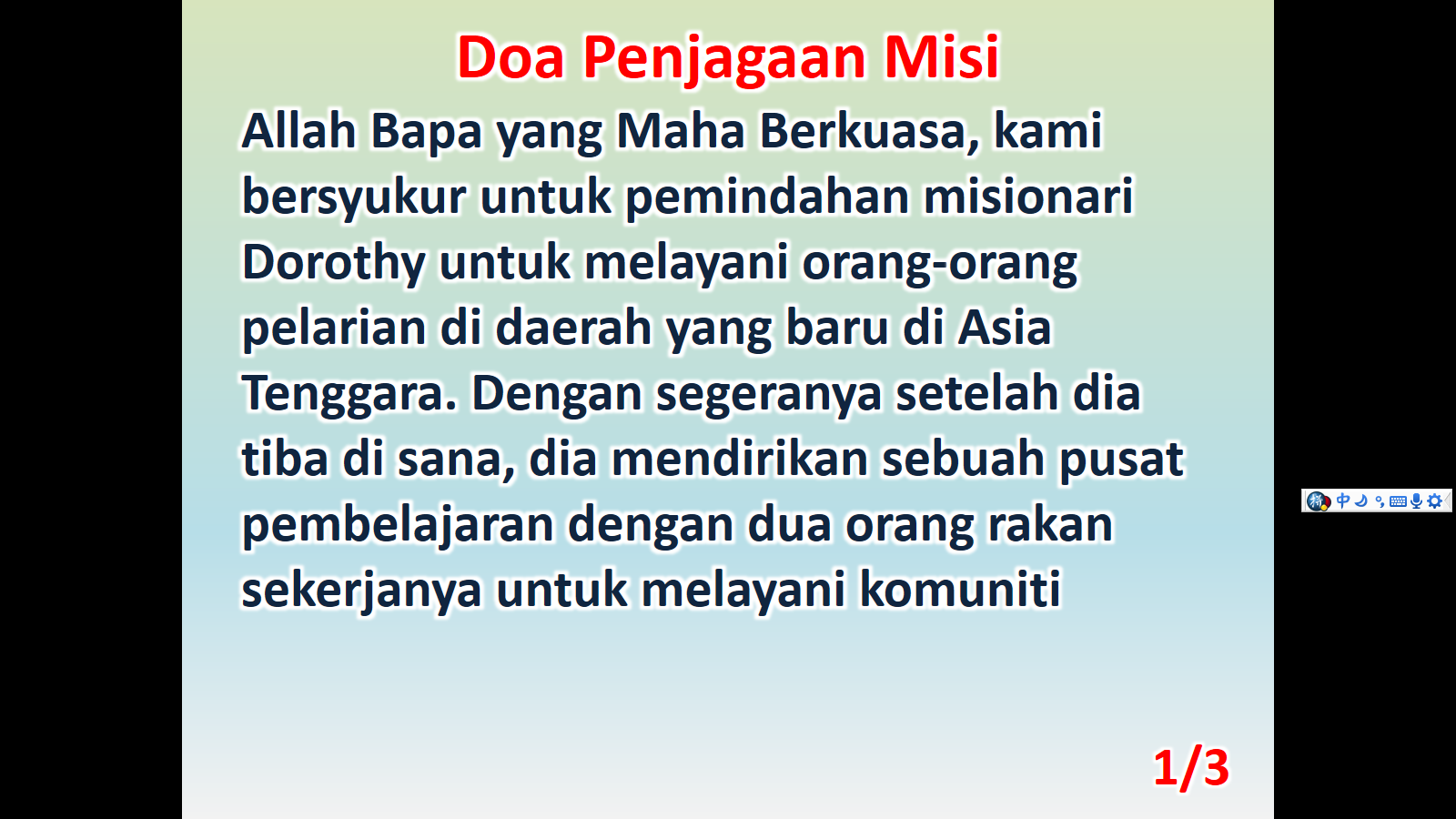 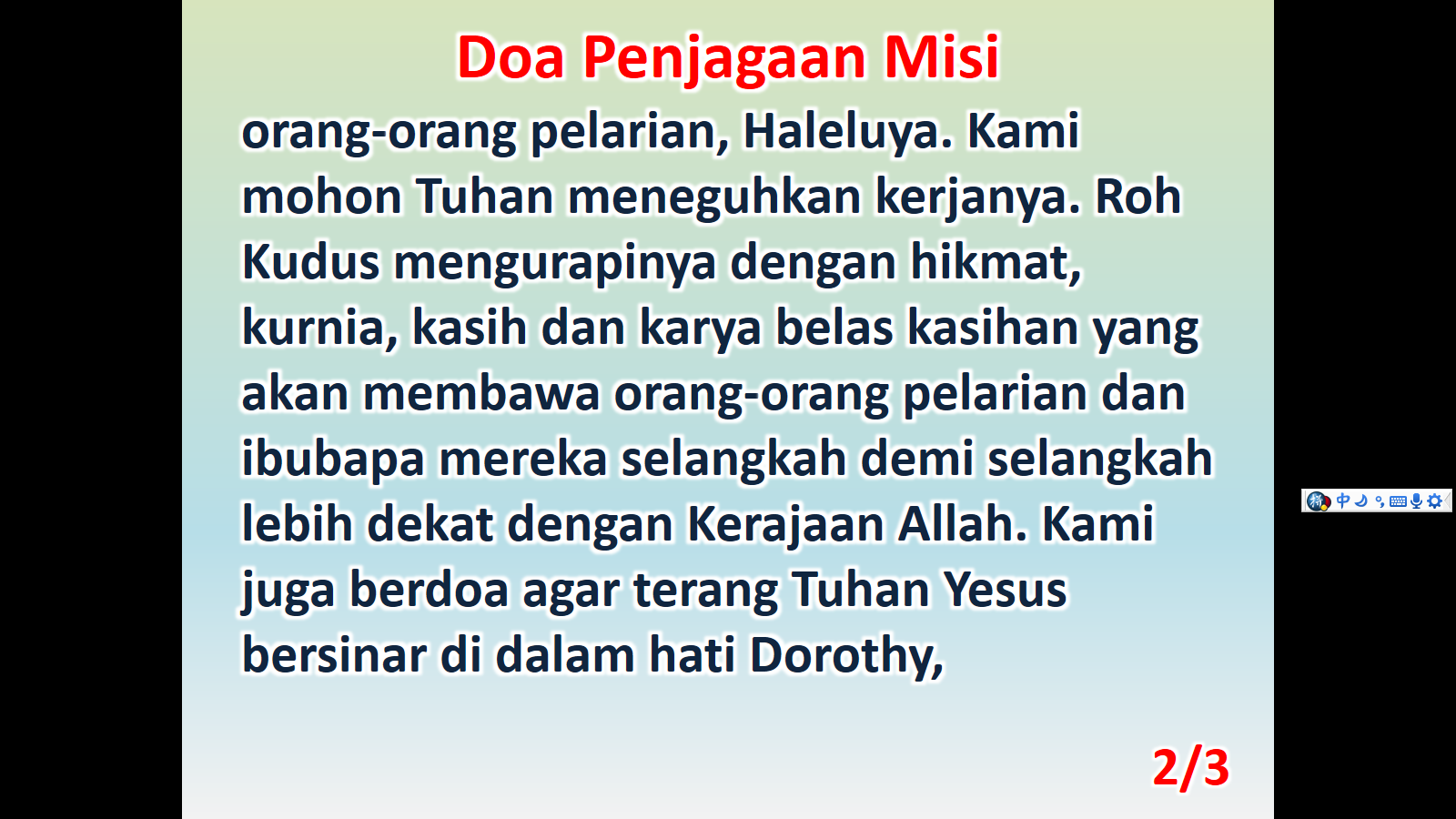 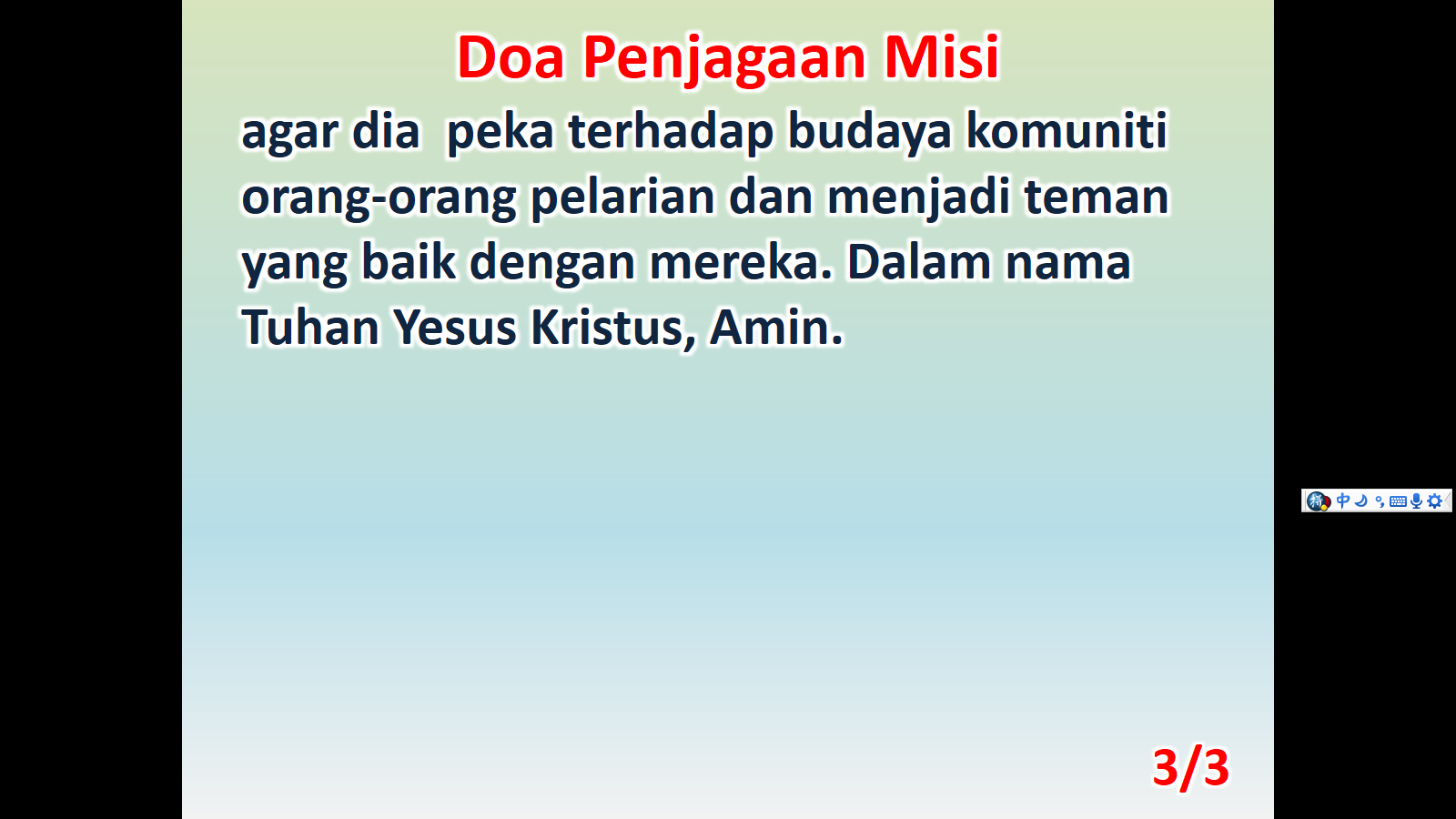